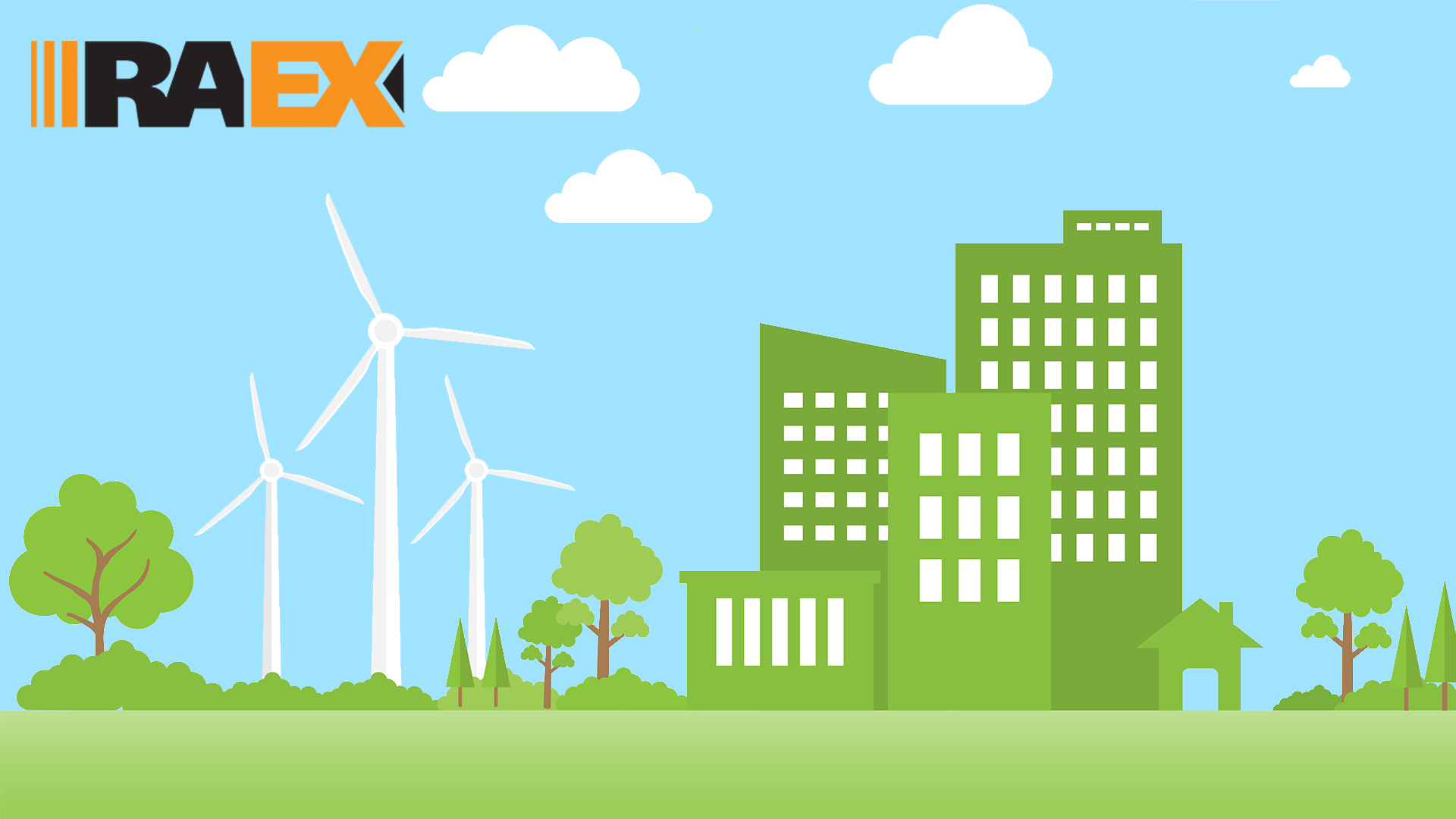 Методология ESG-рейтинга строительных организаций
Риски
Оценка
Результат
Факторы (221 индикаторов)
Методология ESG-оценки
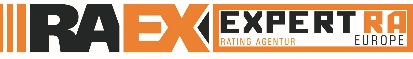 Environmental (89)
Подверженность 
 
НИЗКАЯ
 
СРЕДНЯЯ
 
ВЫСОКАЯ
Политики и программы
Риски страны
Отраслевой риск
Environmental рейтинг (E)
Природные ресурсы (24)
Загрязнение (22)
Изменение климата (16)
Отчетность
Общие экологические риски (14)
ESG РЕЙТИНГ
Social (91)
Social рейтинг(S)
Риск компании
Человеческий капитал (28)
Эффективность
Общие социальные риски (15)
Корпоративная социальная ответственность (25)
Портфель  эко-активов (13)
Governance (41)
Конечный вес каждого фактора
Governance рейтинг(G)
Корпоративное поведение (25)
Корпоративная структура (16)
Портфель социальных активов (23)
Стресс-факторы
База ESG отчетов raex-europe
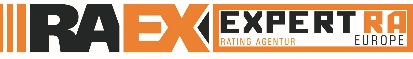 Структура ESG базы отчетов по отраслям
В рамках проекта базы независимых ESG отчетов RAEX-Europe охвачено 155 российских компаний из 24 различных отраслей и секторов экономики.


Отчеты доступны для приобретения на платформе RAEX-Europe:  https://raex-sustainability.com/, а также через платформу Refinitiv.


Интеграция ESG отчетов и ESG Рэнкинга российских компаний.



Инвесторы могут использовать ESG отчеты при формировании инвестиционного портфеля, соответствующего принципам ответственного инвестирования.
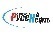 ESG-рэнкинг – средний рейтинговый диапазон
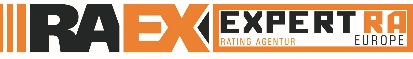 ESG-рейтинги застройщиков
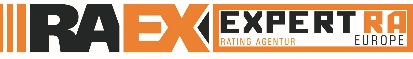 На данный момент возможна оценка ESG-характеристик застройщиков по стандартной методологии присвоения ESG-рейтингов с учетом материальных рисков и доступных возможностей характерных для данной отрасли.

При наличии данных по индивидуальным проектам можно присваивать ESG-рейтинги на уровне отдельных проектов и с помощью этих рейтингов проектов уточнять/дополнять общую ESG-оценку застройщика.

ESG-рейтинги застройщиков по действующей методологии можно использовать для привлечения финансирования застройщиком. 

ESG-оценки проектов потенциально могут использоваться банками при выдаче зеленой ипотеки.
ВЕСА МАТЕРИАЛЬНЫХ ТЕМ для сферы строительства В ESG-рейтинге RAEX-Europe
Примеры ESG-практик застройщиков, повлиявших на ESG-рейтинг
Компания («Группа ЛСР») входит в ассоциацию содействия созданию и внедрению норм и правил
экологического строительства «Совет по экологическому
строительству» (Green Building Council).
Объем образования отходов на предприятиях сегмента «Строительные материалы» и производственных
предприятиях сегмента «Недвижимость и Строительство» дан в разбивке по классам опасности («Группа ЛСР»).
Предприятия «Группы ЛСР» стремятся к минимизации негативного воздействия на атмосферный воздух, реализуют мероприятия по сокращению объемов
выбросов загрязняющих веществ, обеспечивают эффективную работу газоочистных установок
и их своевременное техническое обслуживание.
С целью снижения количества потребления энергоресурсов
реализуется ряд мероприятий, в том числе по оптимизации
производственных процессов, автопарка, транспортных
маршрутов, модернизации систем освещения и оборудования («Группа ЛСР»).
RAEX-Europe - Контакты
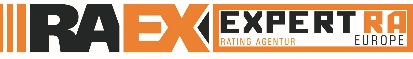 Телеграм-канал
RAEX Sustainability
Walter-Kolb-Straße 9-11, 60594 Frankfurt am Main

Светлана Гришанкова
Управляющий директорTel. +49 69 3085 4500 ext. 1210E-mail: grishankova@raexpert.eu 

Общие вопросыTel. +49 69 3085 4500E-mail: info@raexpert.eu

ComplianceTel. +49 69 3085 4500 ext. 1214E-mail: compliance@raexpert.eu
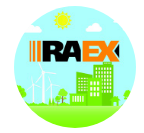 Новости и события, посвященные ESG, ЦУР и финансовым инструментам устойчивого развития

@raex_sustainability